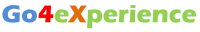 Go4eXperience
Slovenija (3.11.- 16.11.)
SREDNJA ŠKOLA PRELOG
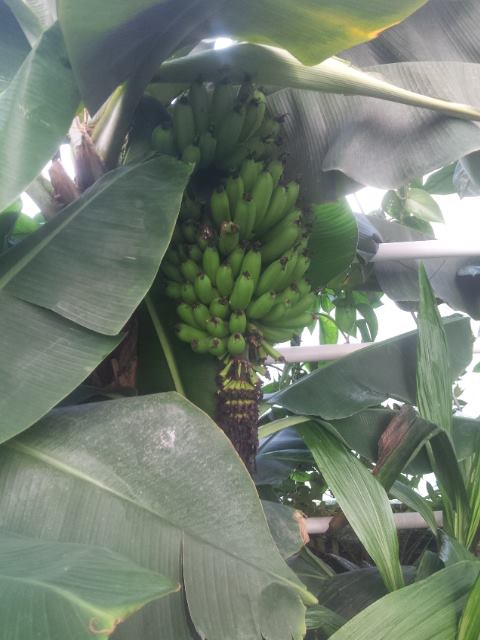 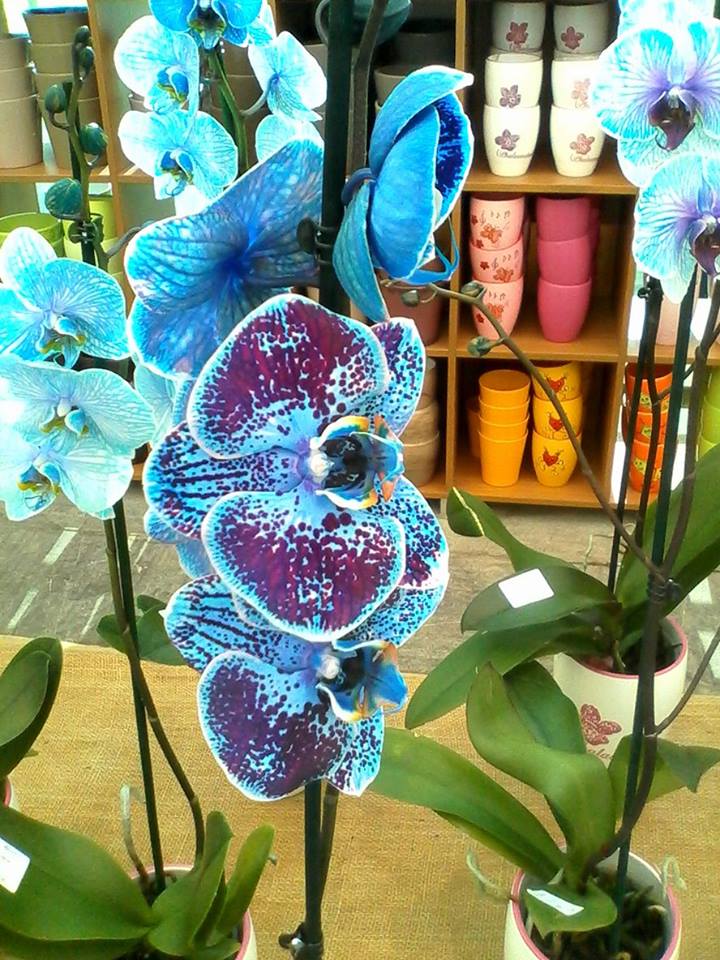 Na putu...
…do Hotela Vivat stali smo kod Tropskog vrta u Dobrovniku i u Lendavi u goricama kod restorana Vinska hiša…
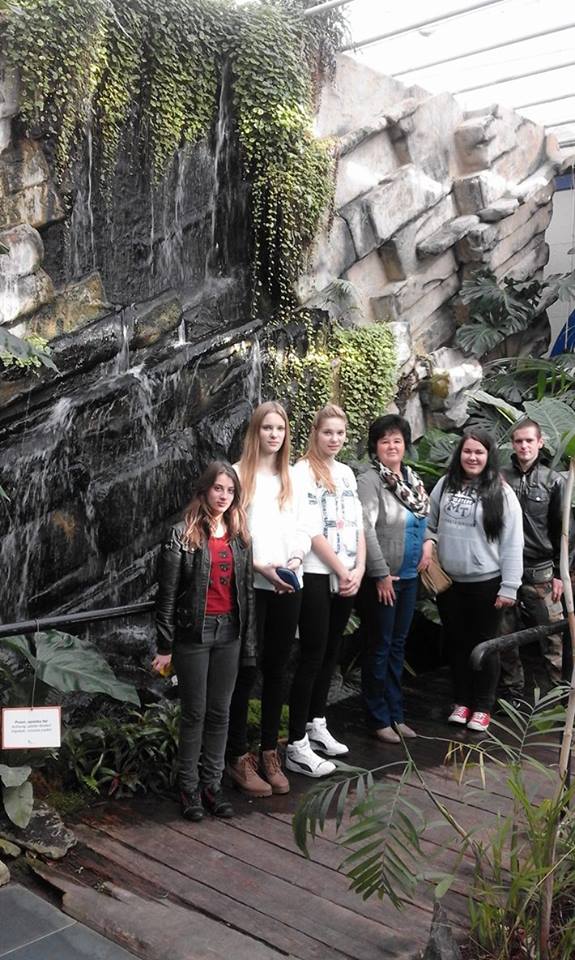 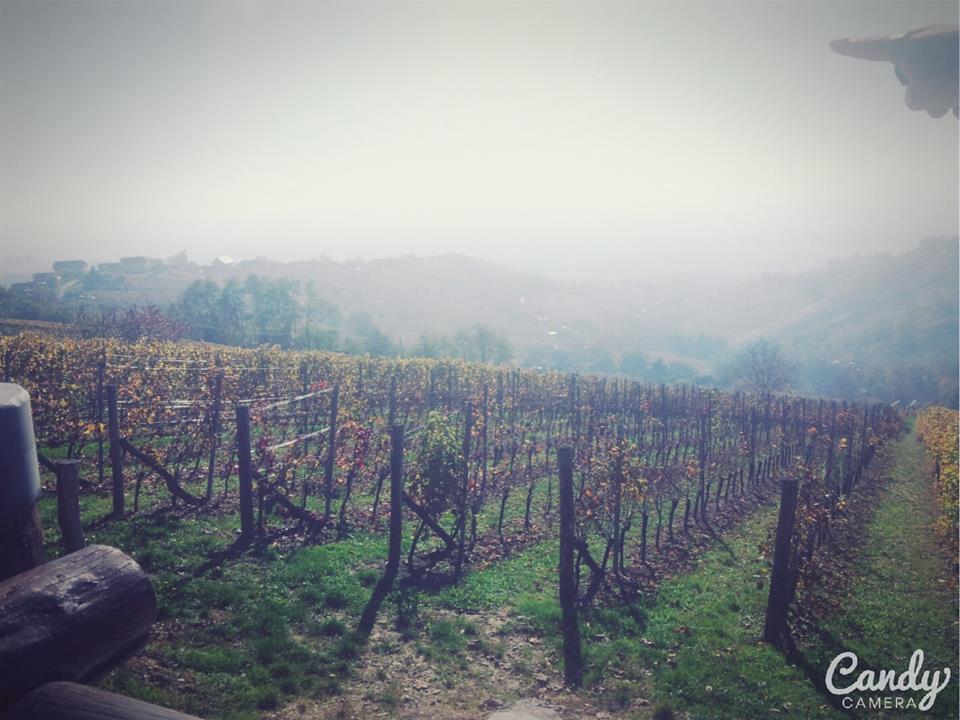 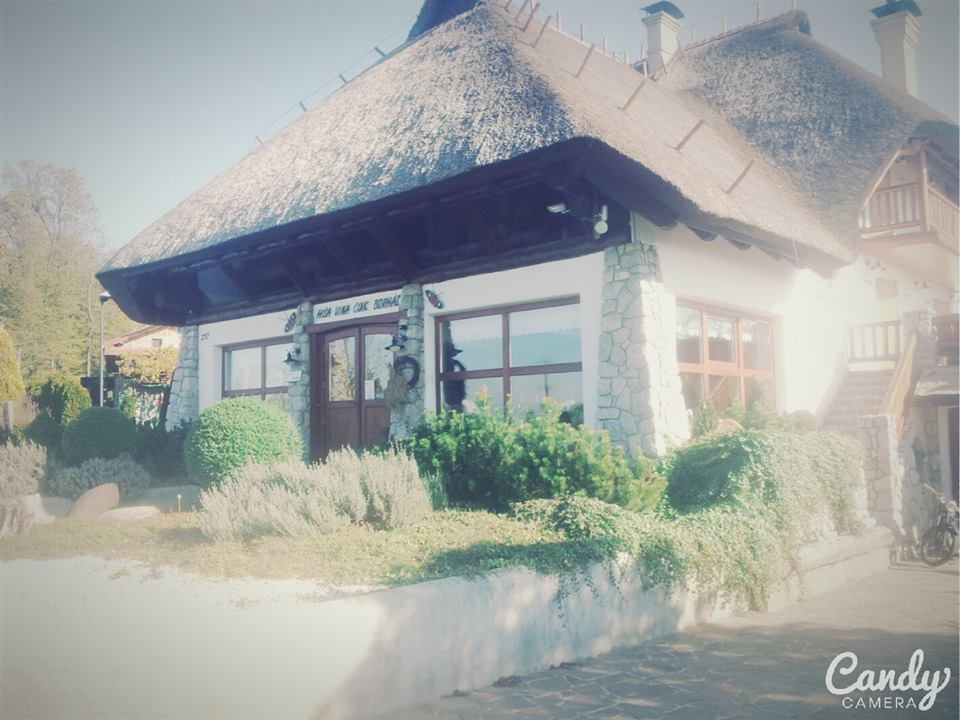 Naš (skroman ali dragocjen) smještaj
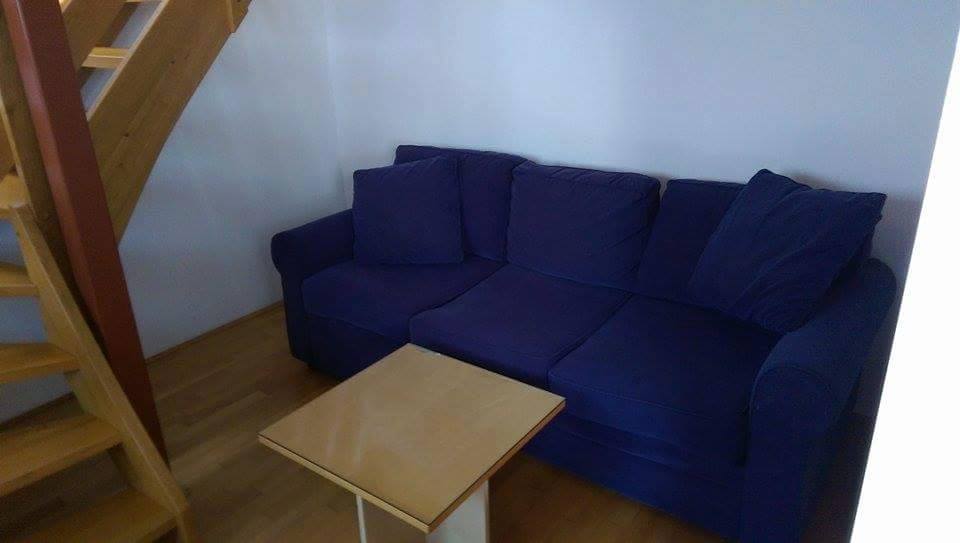 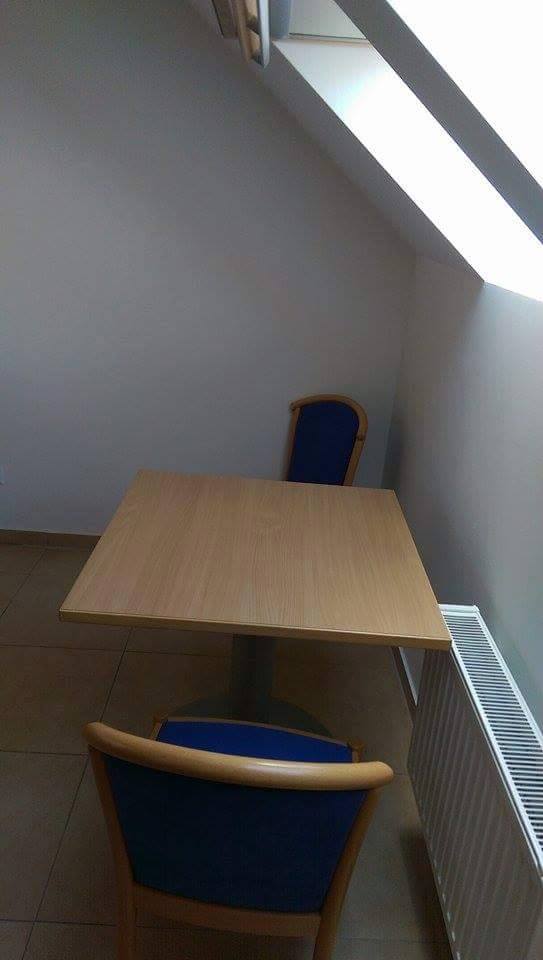 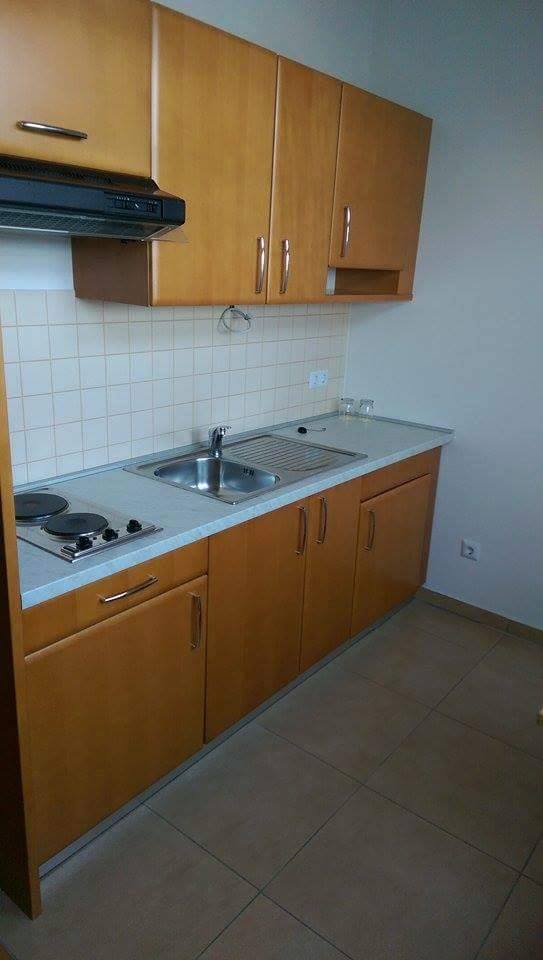 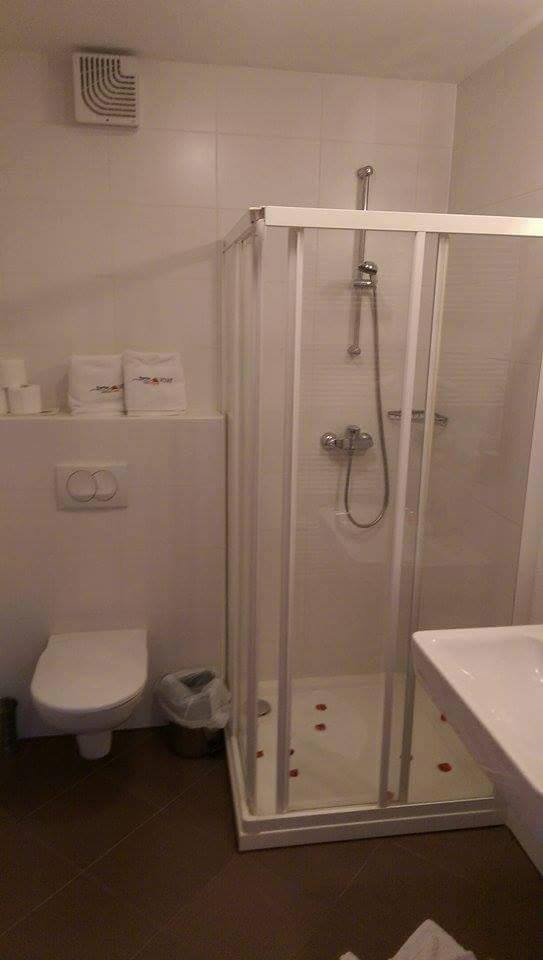 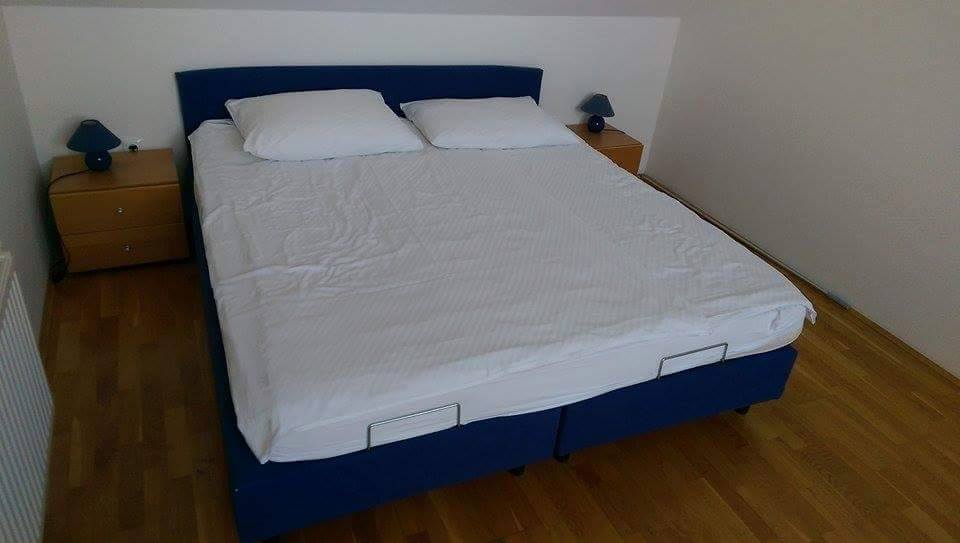 Počinje jutarnja smjena
Svako jutro za doručak kruh i palačinke!
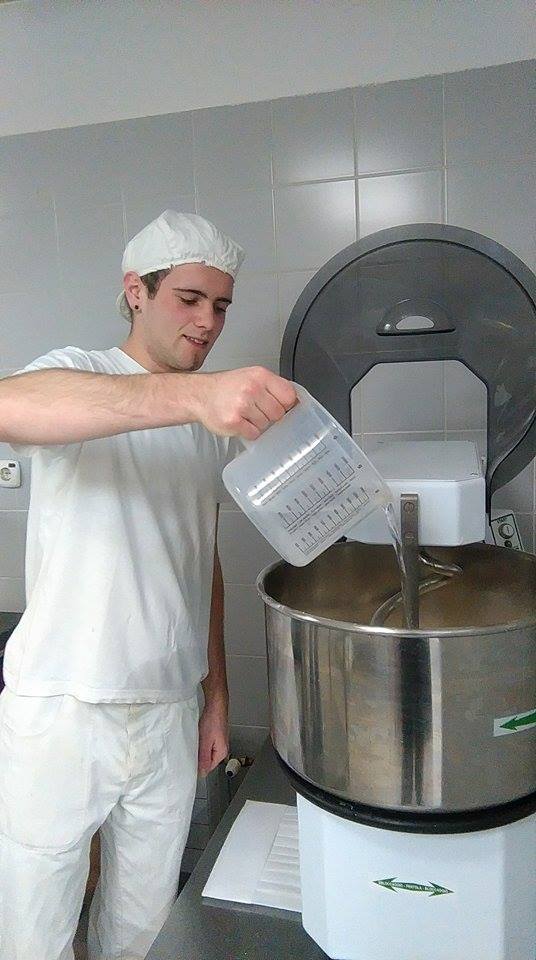 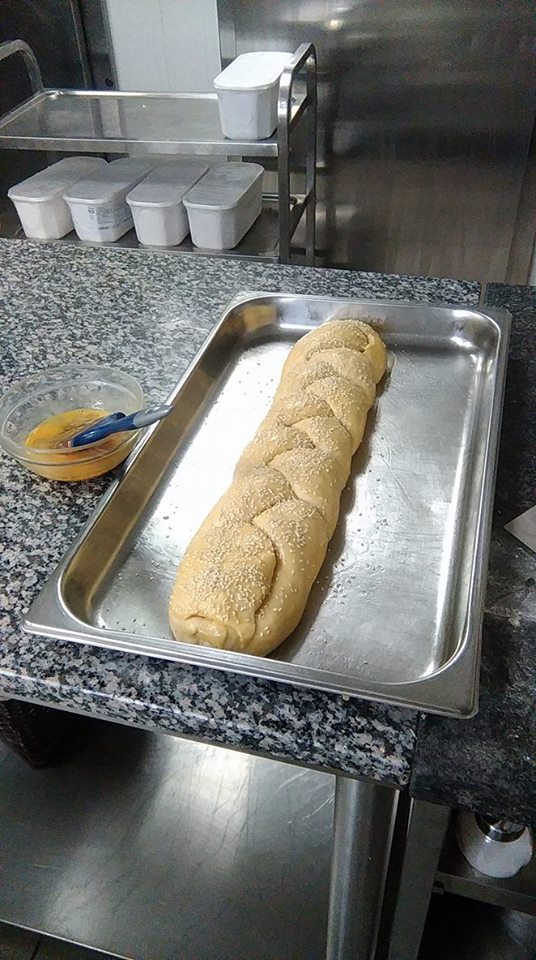 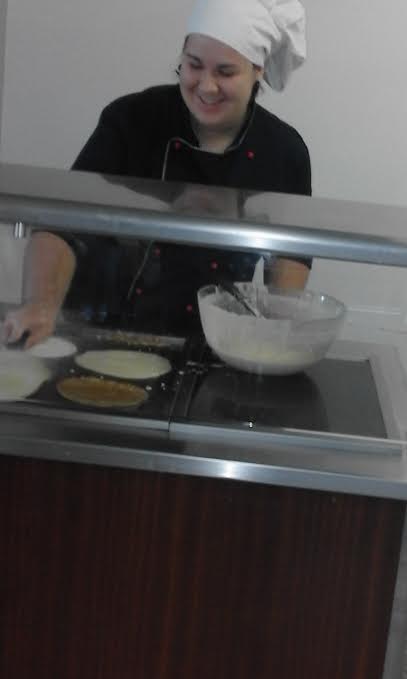 Jutarnja smjena u blagavaonici
Postavljanje stolova…rano je al´smo dobre volje
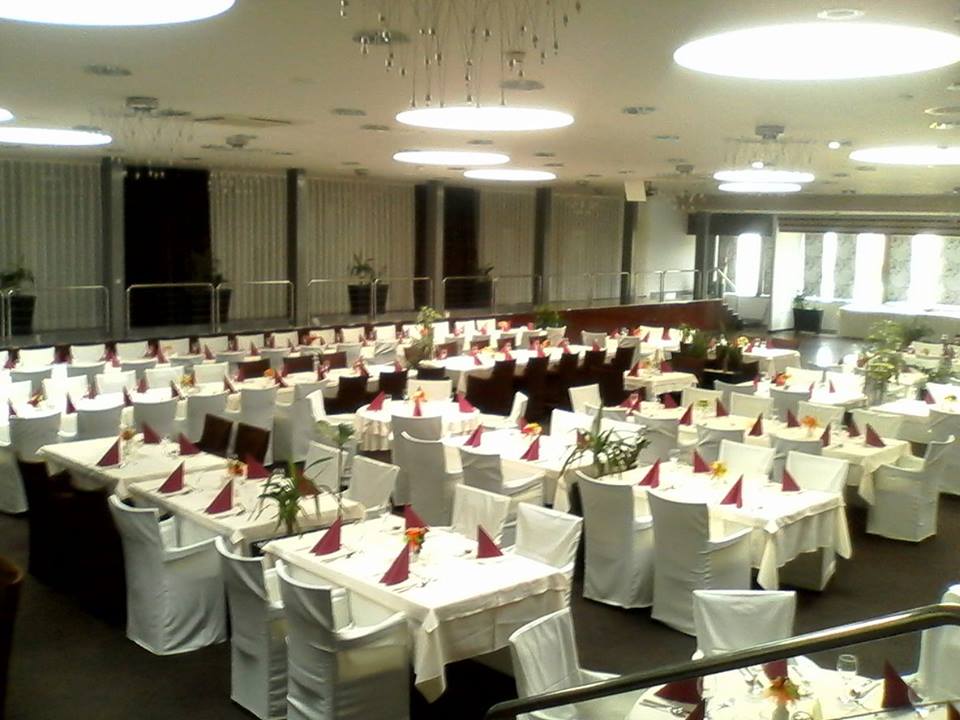 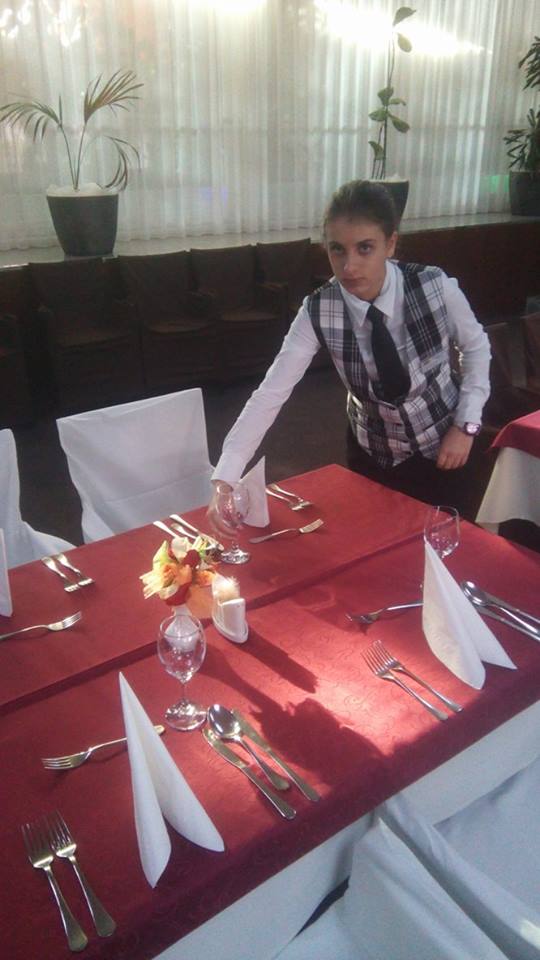 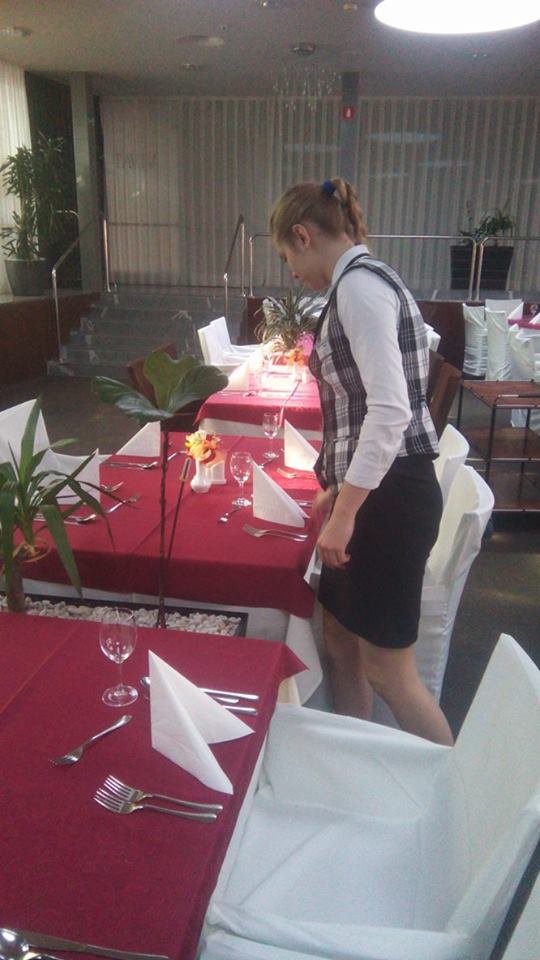 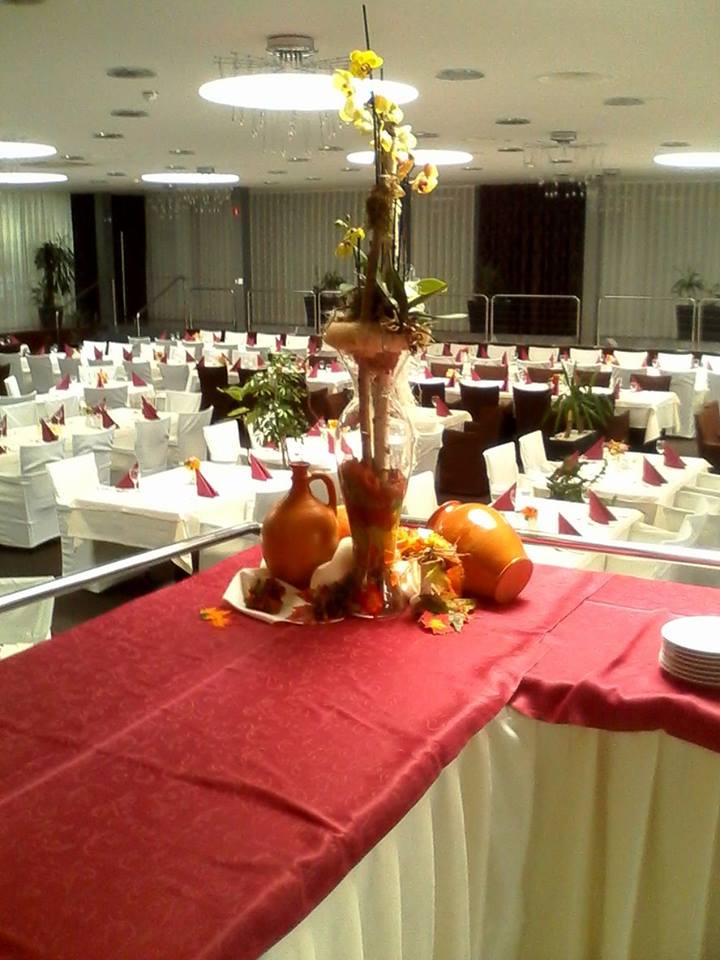 Slobodno poslijepodne iskoristili smo uživajući na bazenima, a neki su peglali ;-)
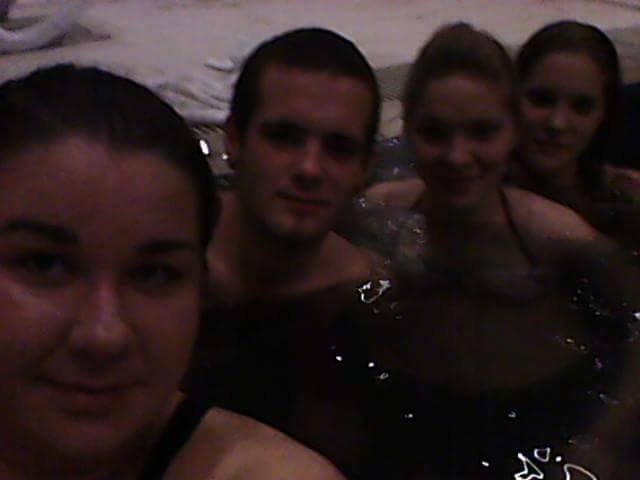 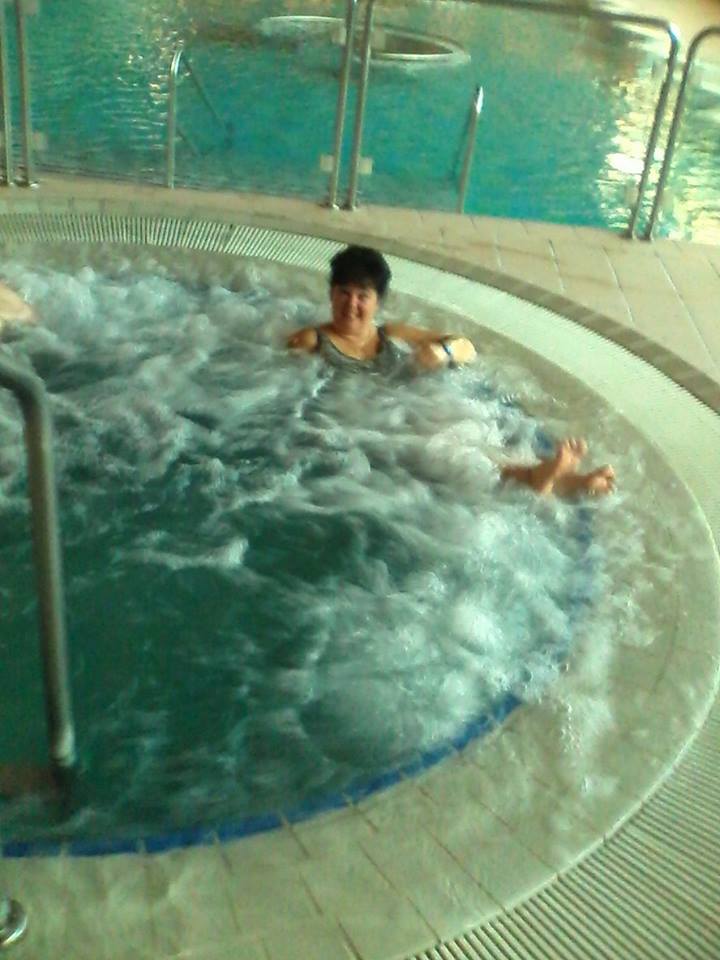 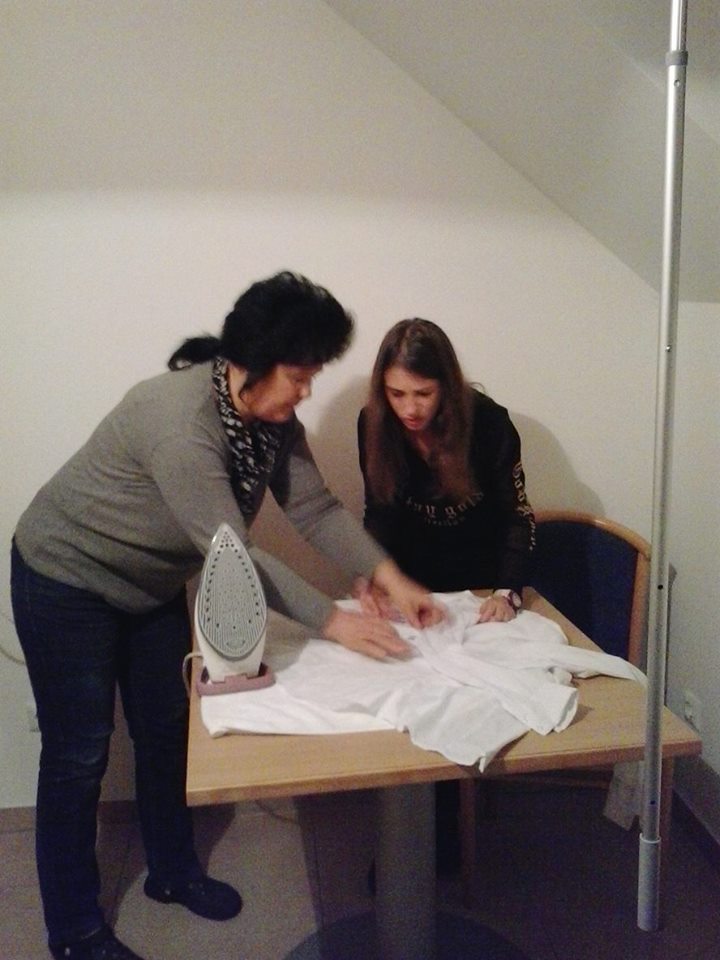 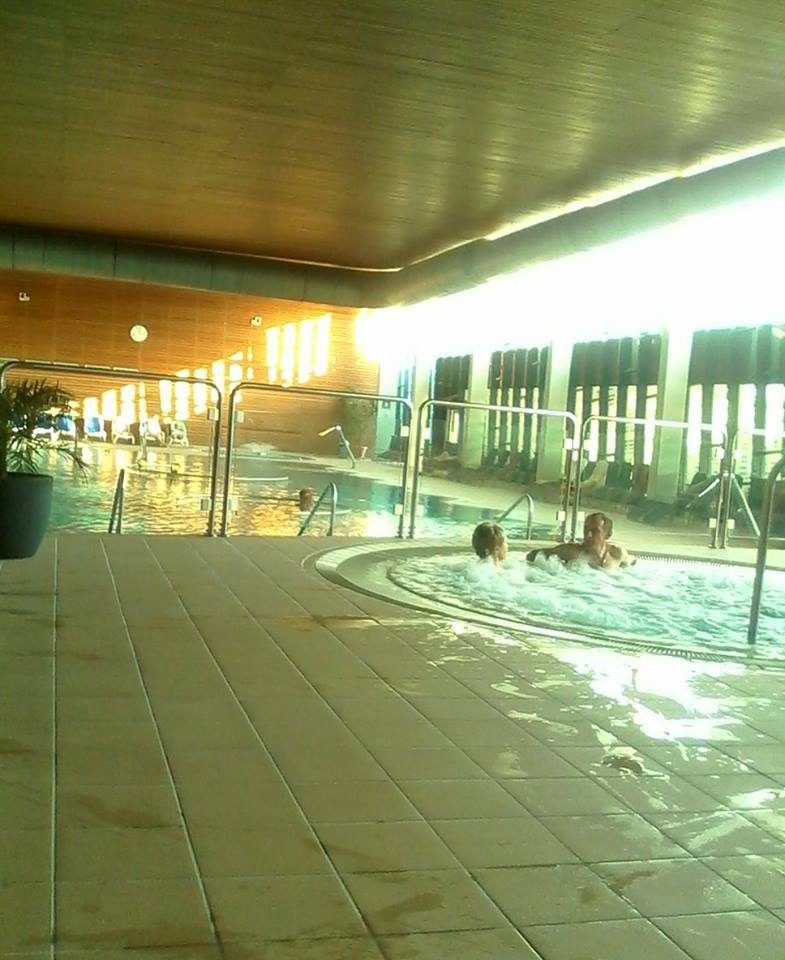 Izlet u Maribor…
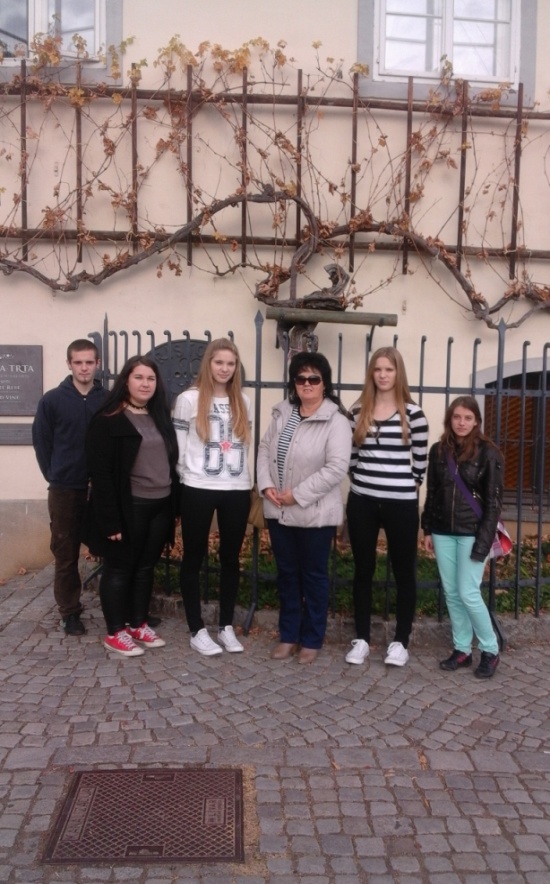 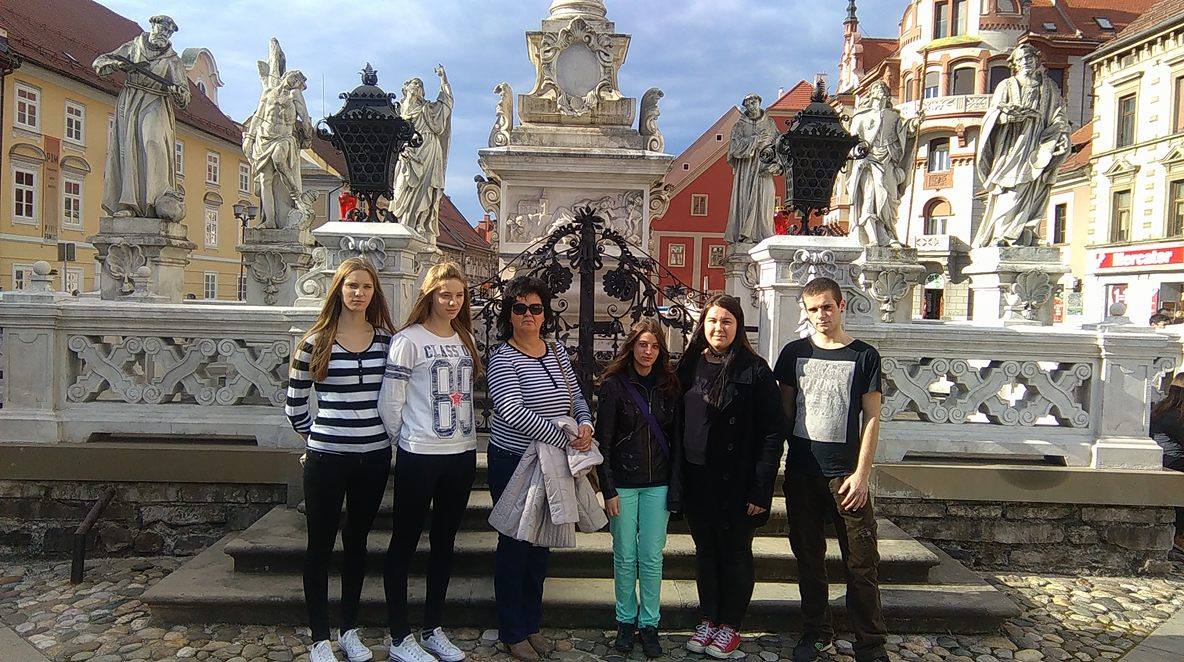 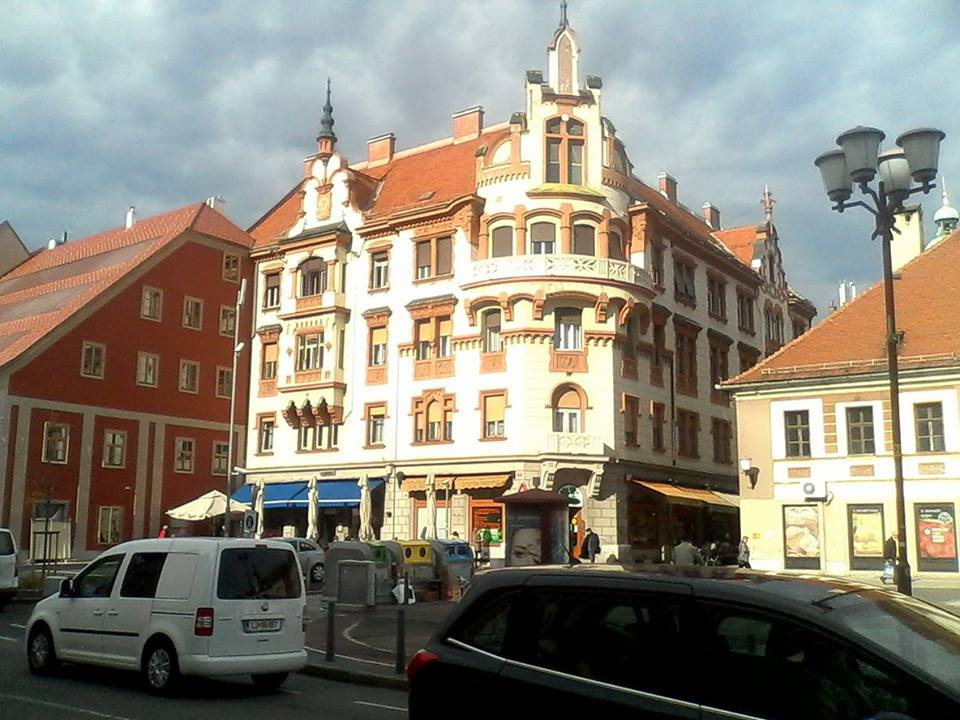 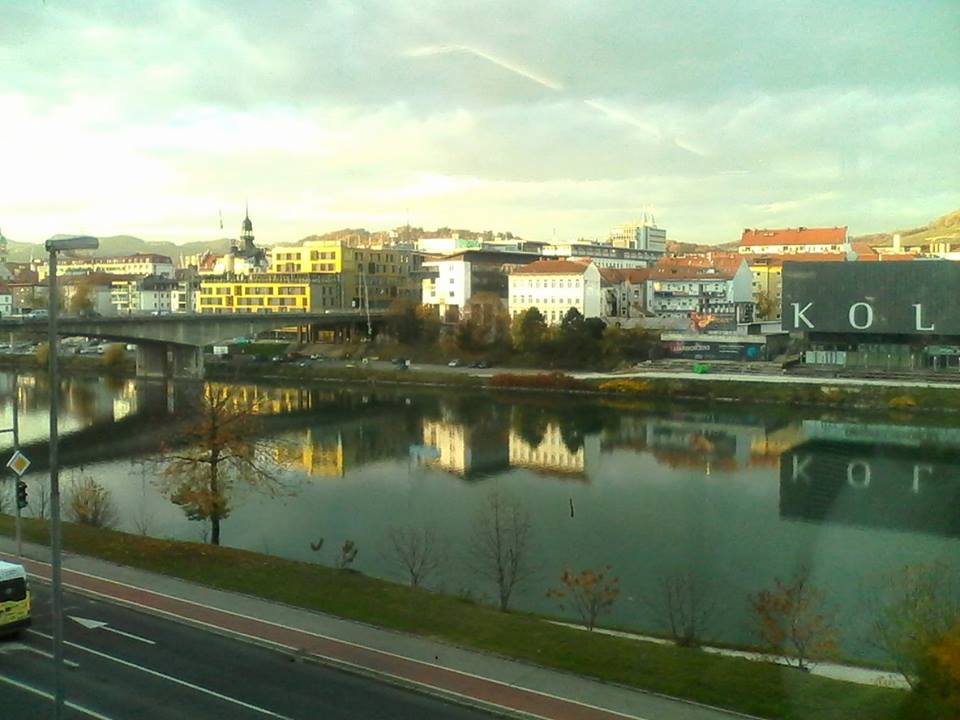 Izlet u Ljubljanu…
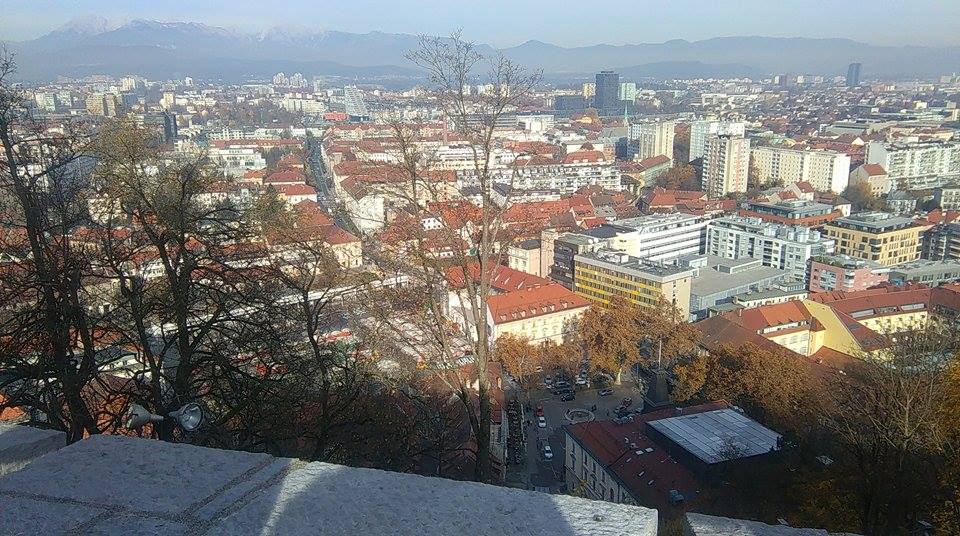 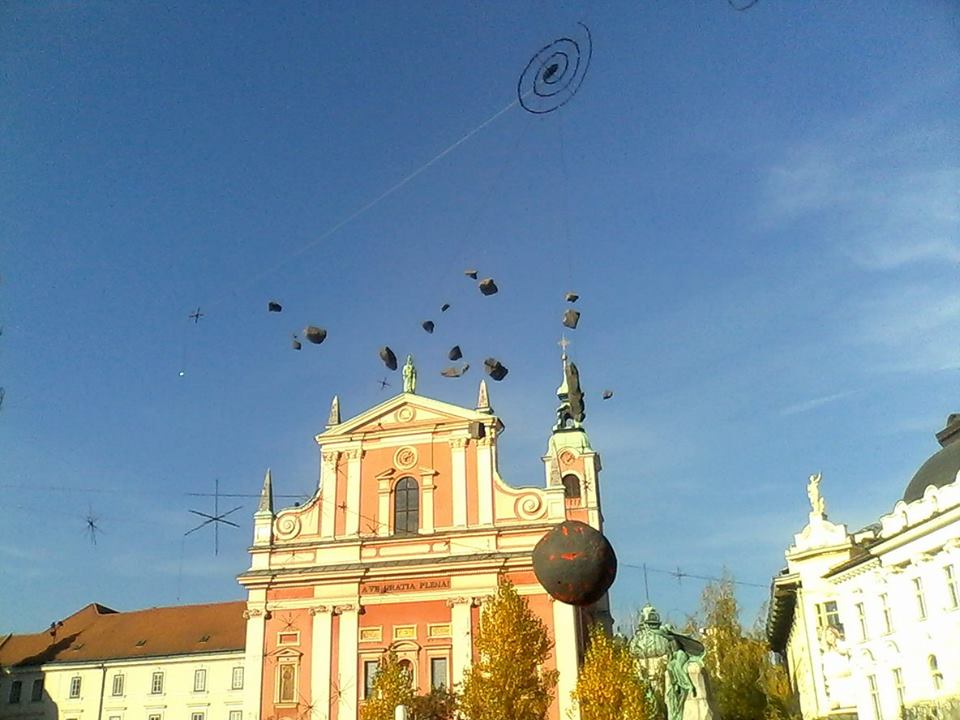 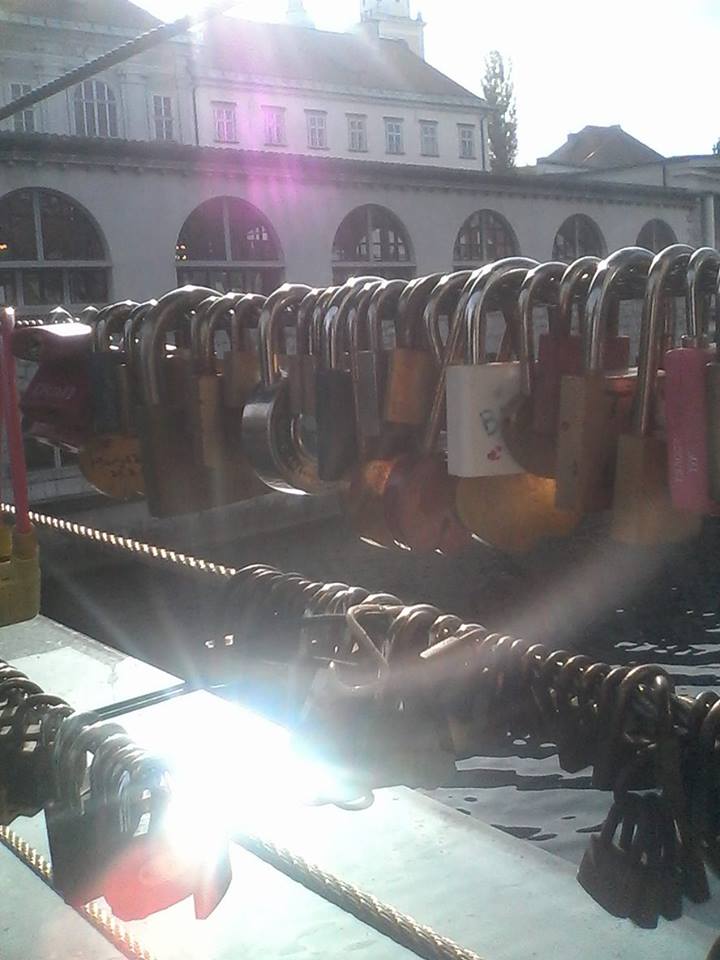 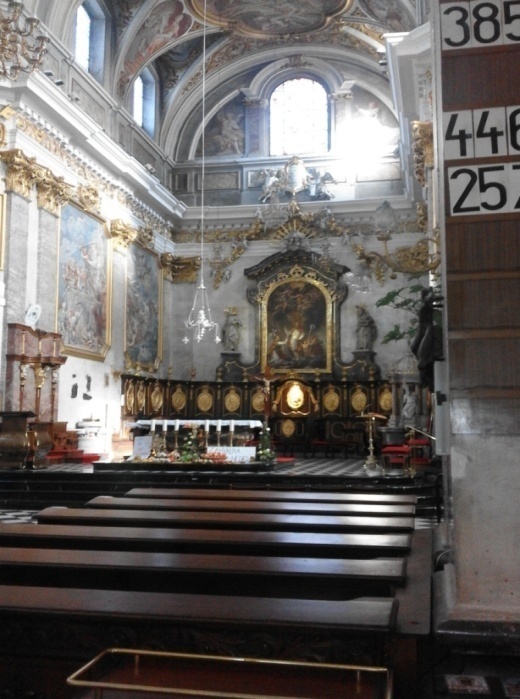 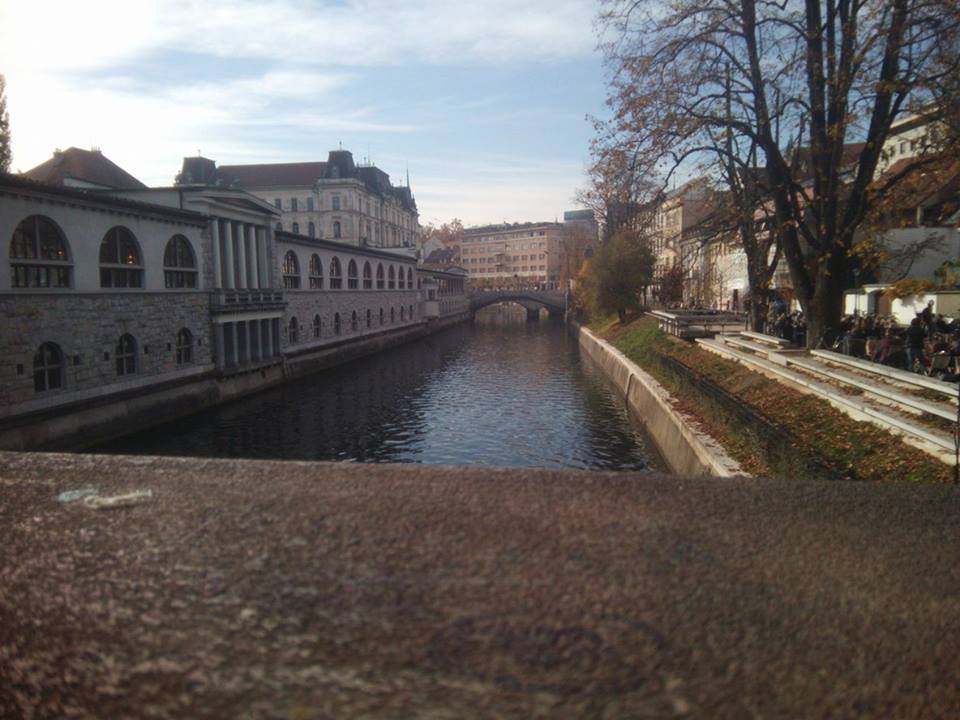 Radna akcija u kuhinji…
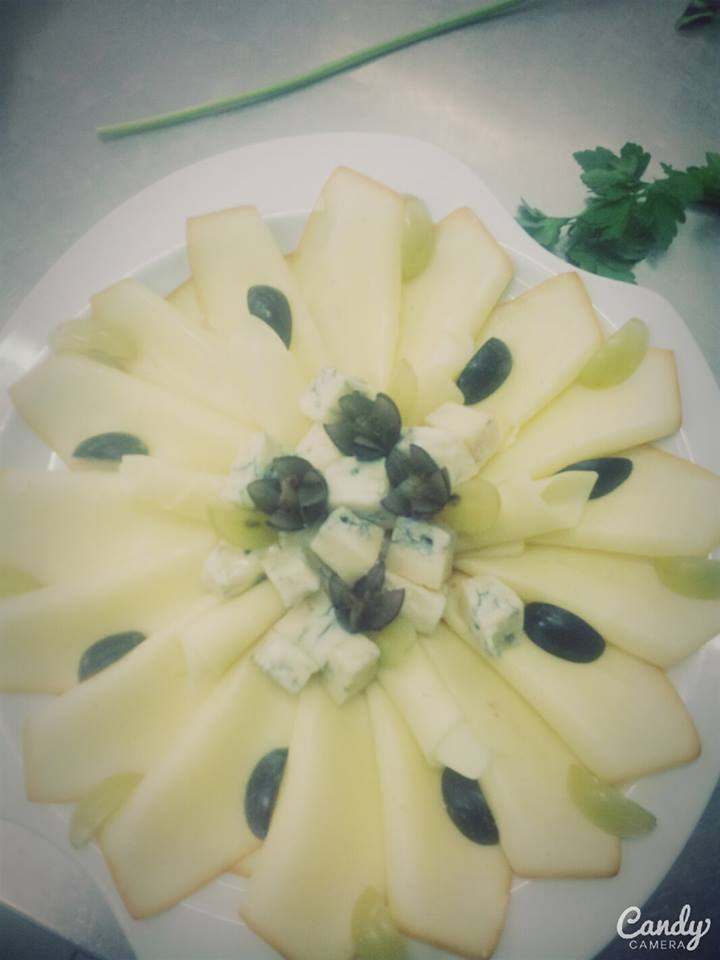 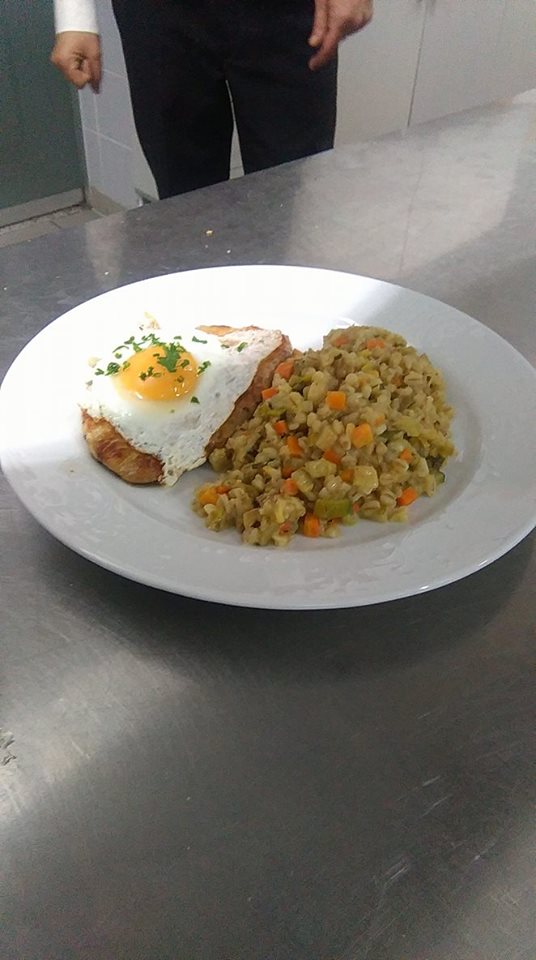 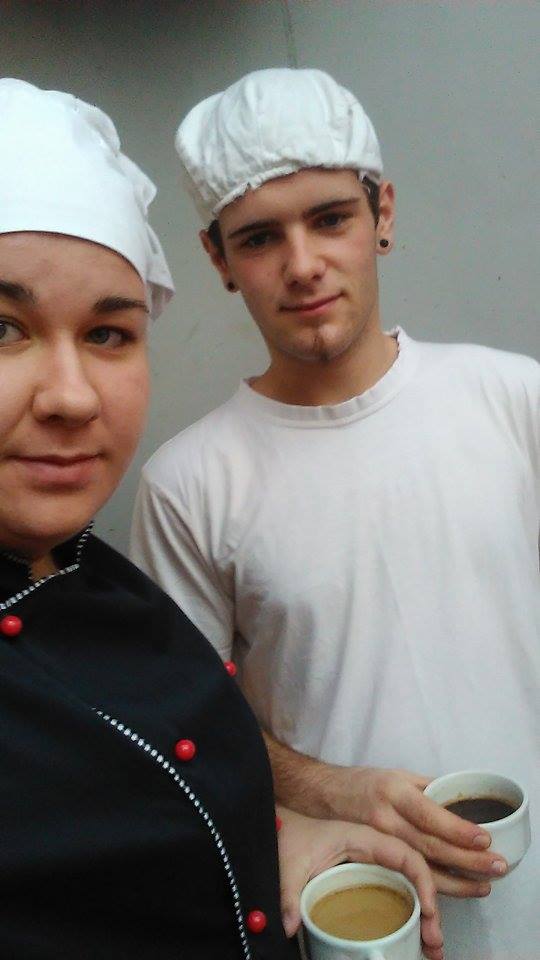 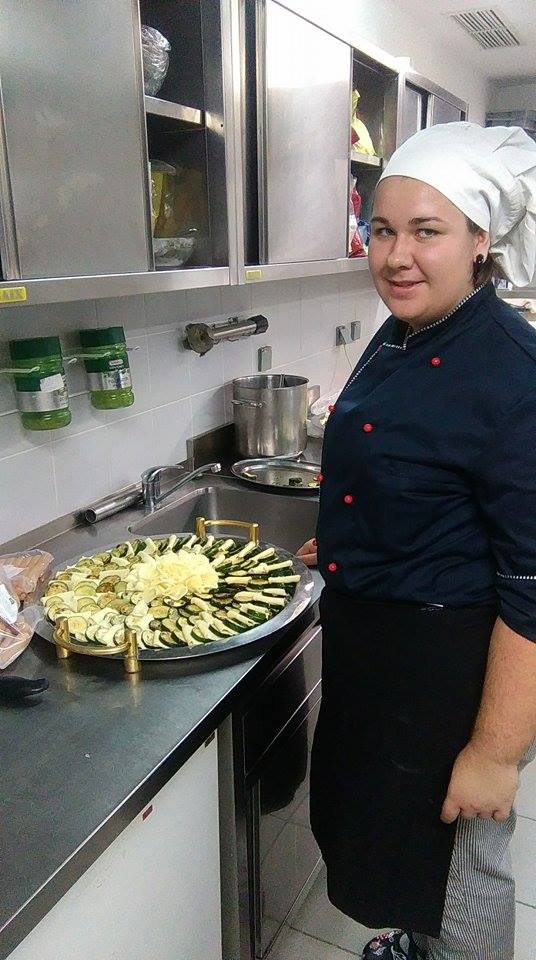 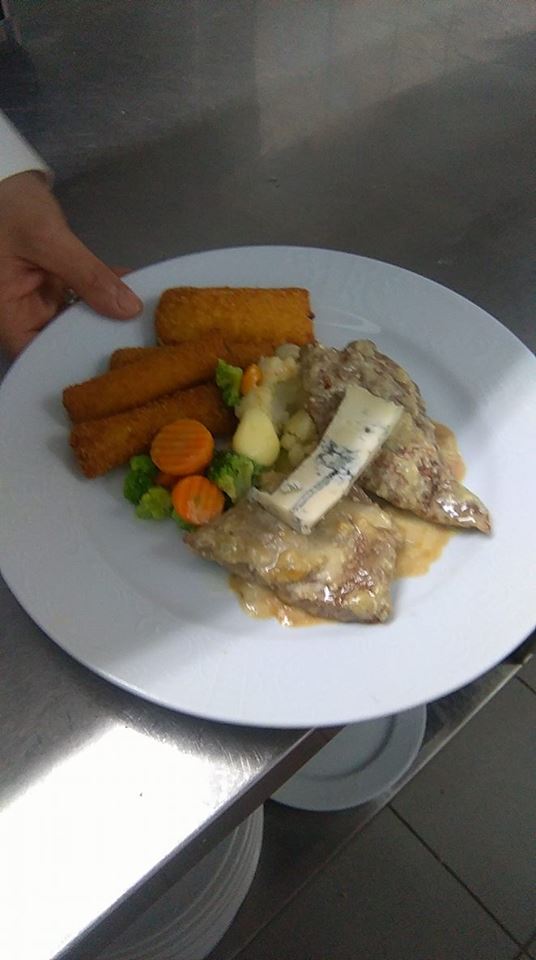 Kratka pauza
Neizbježni kanape sendviči…
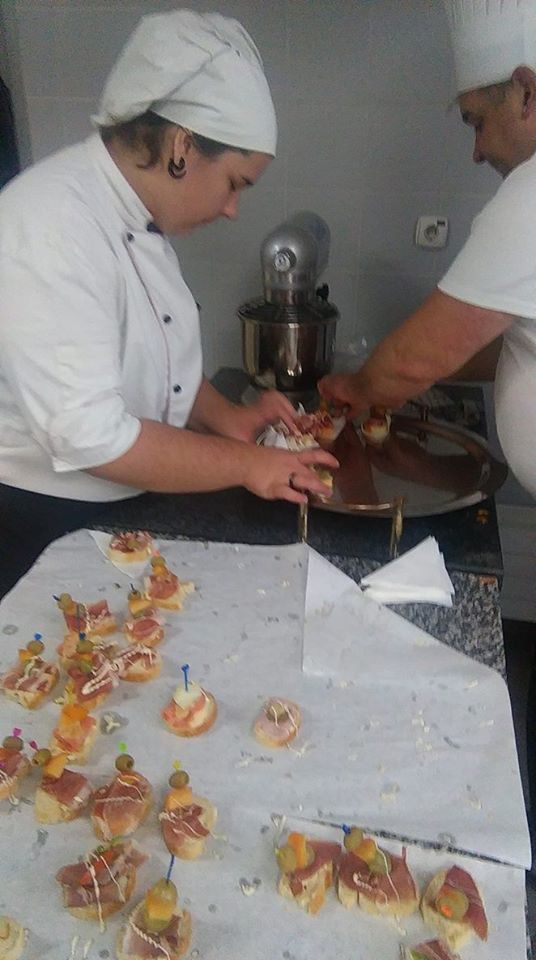 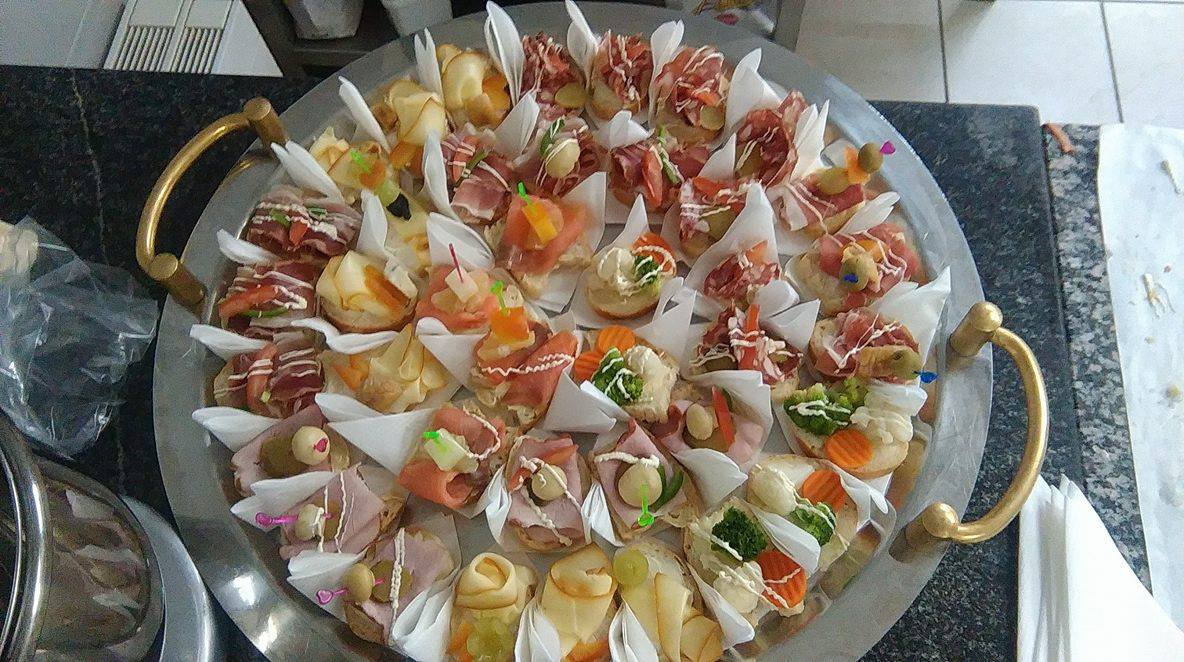 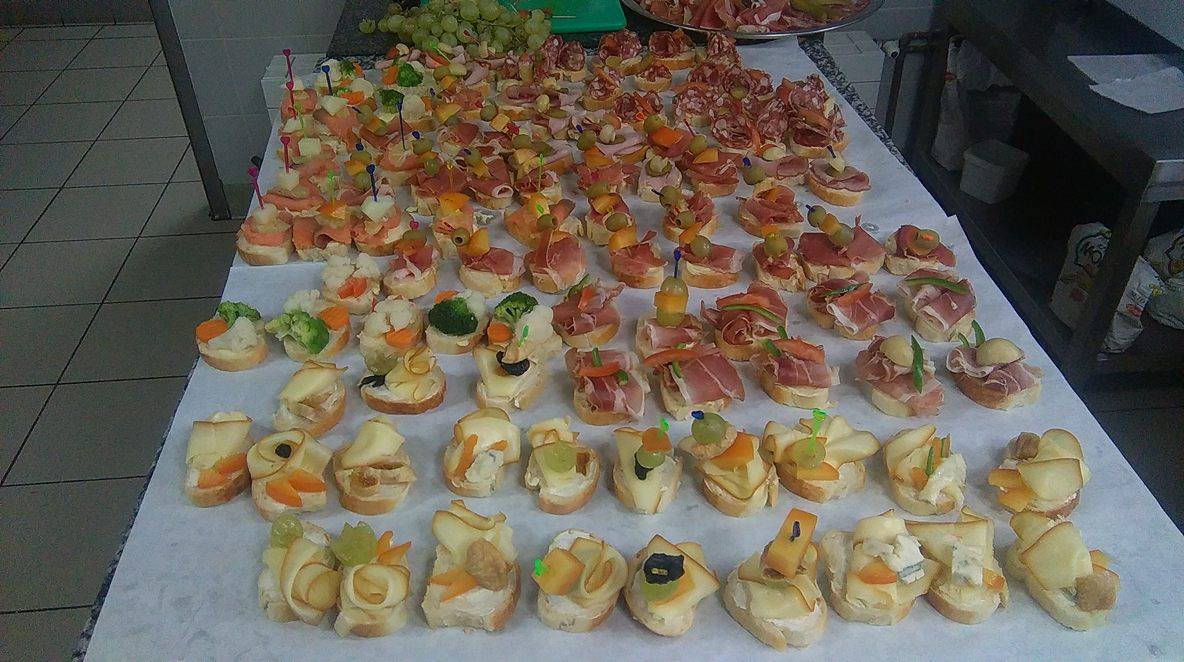 Ekipa iz kuhinje!
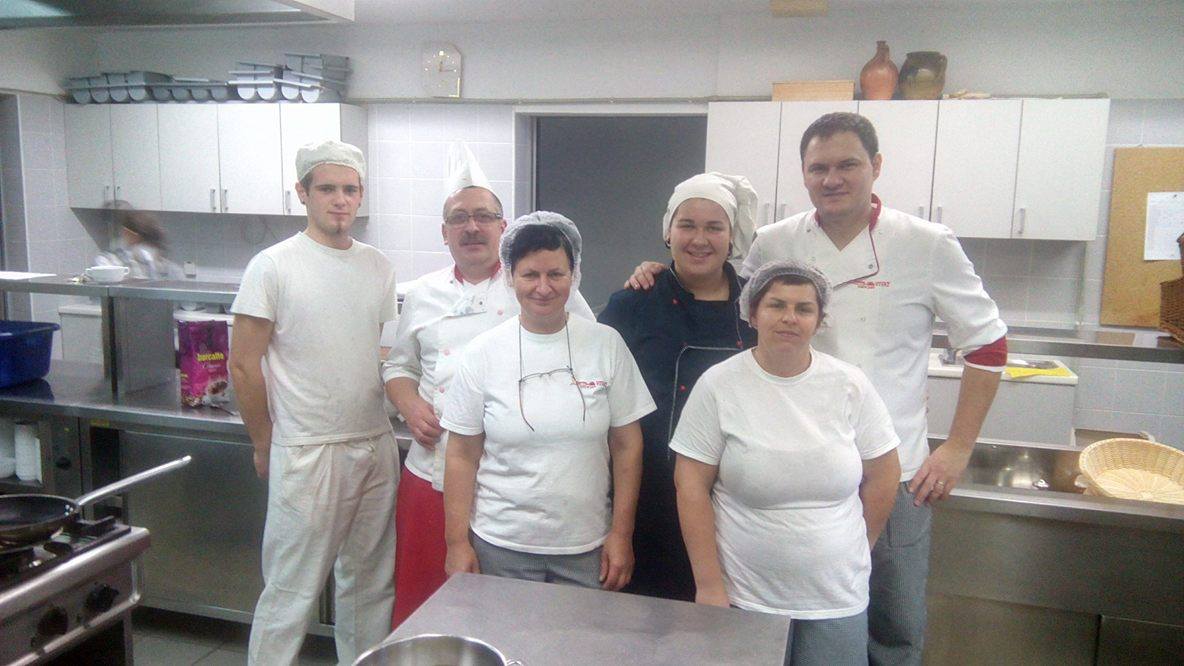 Ekipa iz blagovaonice!
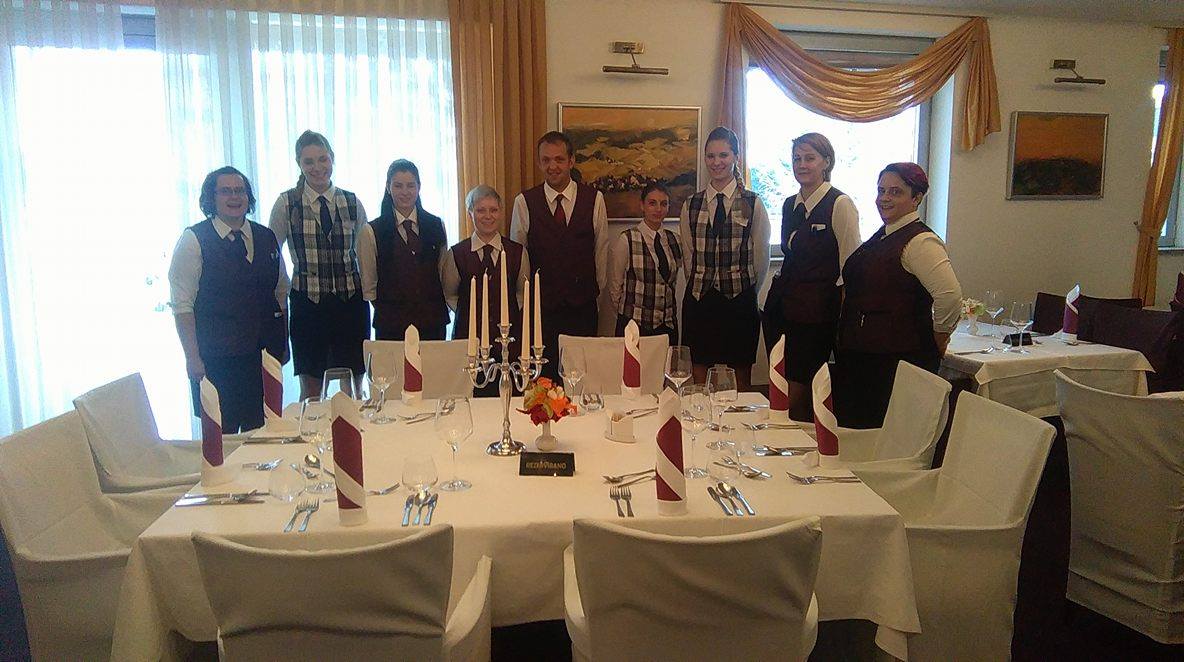 Dolazak ravnatelja u kontrolu;)
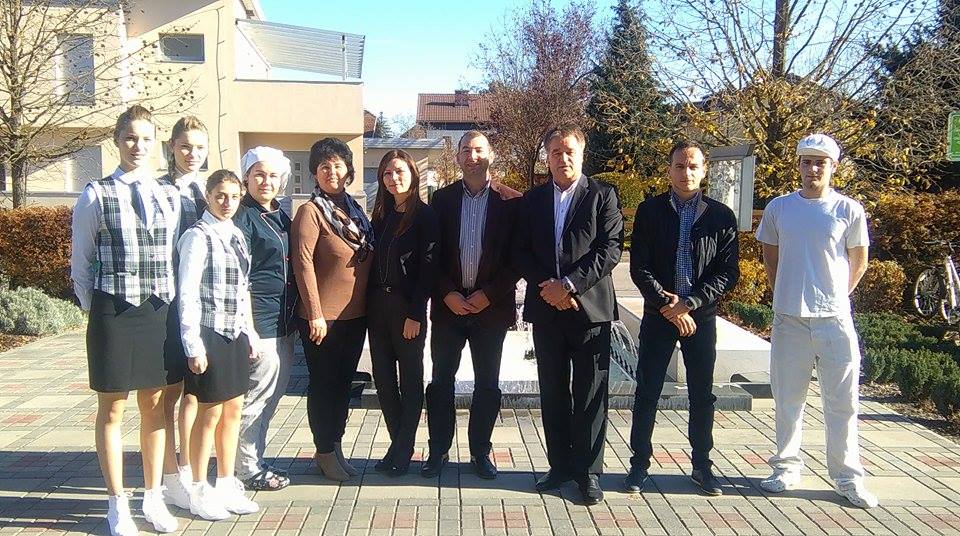 Za kraj…
Zahvalni smo ravnatelju, profesorima te direktoru Hotela koji su nam omogućili ovo novo iskustvo koje bi svakako trebalo ponoviti. 
    Hvala konobarima i kuharima koji su nas naučili novim znanjima.  Bila su ovo prelijepa dva tjedna u Hotelu Vivat.

    Mi smo bili zadovoljni s vama a  nadamo se da i vi s nama     
          Maja Martinčević, Elena Martinčević, Patrik Novak, Josipa Vuković i Snježana Cmrečnjak